Ｒ流・C#マルチスレッドの復讐
2009年05月16日
R・田中一郎
http://blogs.wankuma.com/rti/
Microsoft MVP for Development Tools - Visual C#　(April 2007 - March 2010)
Microsoft Certified Professional Developer
　- Windows Developer
Microsoft Certified Technology Specialist
  - .Net Framework 2.0: Windows Applications
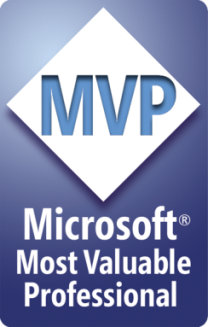 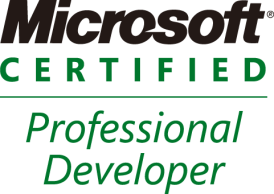 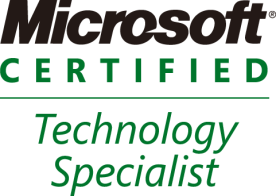 自己紹介
2005年11月Microsoft Visual Studio .NET デビュー。この頃から R.Tanaka.Ichiro と名のりネットでアクティブに活動を始める。
2006年02月C# を学び始める。理想的な言語に感動。尊敬する方々の影響も大きい。
2006年09月わんくま同盟加盟ある事件がきっかけで、中さんから声をかけていただき加盟。
2006年11月MSC2006 にて Ｒ・田中一郎として始めて人前に姿を晒す。
2007年04月Microsoft MVP for Visual Developer - Visual C# を受賞。
2007年06月わんくま同盟勉強会にてスピーカーデビュー。
2008年04月Microsoft MVP for Development Tools - Visual C# を受賞。
2008年05月70-526,70-536 試験をパス。Microsoft Certified Technology Specialist　for .Net Framework 2.0: Windows Applications 資格取得。
2009年04月Microsoft MVP for Development Tools - Visual C# を受賞。70-548 試験をパスMicrosoft Certified Professional Developer for Windows Developer 資格取得。
会員番号：34
名前：Ｒ・田中一郎
所在：栃木県
年齢：１８才
職業：
　主に業務用
　システムの開発
こんな経験はありませんか？＜Ｄｅｍｏ＞
通常の処理の流れ
マルチスレッドな処理の流れ
BackGroundWorker
System.ComponentModel.BackgroundWorker

処理中にユーザー インターフェイスが応答しなくなることを防ぐために、処理を別スレッドで実行できる

＜Ｄｅｍｏ＞
Thread
System.Threading.Thread

最も、基本的な方法。
優先度の設定などの細かい制御ができる。


＜Ｄｅｍｏ＞
ThreadPool
System.Threading.ThreadPool

 スレッド数を制御したり、スレッドリソースを再利用することで、パフォーマンスの良いマルチスレッドの処理ができる。

スレッドメソッドの引数を1つ取ることが可能。

＜Ｄｅｍｏ＞
Timer
System.Threading.Timer

一定間隔でスレッドを作成して処理を実行させることができる。

＜Ｄｅｍｏ＞
Delegate
スレッドプールを自動的に使用してメソッドを実行する。

戻り値の取得や、引数を複数使用できる。
また、例外処理や終了処理の待機も可能。

＜Ｄｅｍｏ＞
はまりどころ
変数に格納される値が常時変化してしまう問題～排他制御(Lock)

最適化によって必要な処理が省かれてしまう問題～最適化防止(volatile)

非同期であるが故の問題
　　終わらなくても次の処理が動作してしまう
　　実行される順序がバラバラ
C#4.0 - Task
using System.Threading.Tasks;
：
Task t0 = Task.StartNew(() => 重い処理(0));
Task t1 = Task.StartNew(() => 重い処理(1));
C#4.0 – for
通常
for (int i = 0; i < 10; ++i) {
     重たい処理(i);
}

並列
Parallel.For(0, 10, i => {
     重たい処理(i)
});

<Demo>
C#4.0 – foreach
通常
foreach(var x in collection) {
      重たい処理(x);
}

並列
Parallel.Foreach(collection, x => {
      重たい処理(x)
});

<Demo>
C#4.0 – LINQ
通常
var q = 
   from x in collection select x;

並列
var q = 
   from x in collection.AsParallel() select x;

<Demo>
まとめ
記述は簡単になって使いやすくなります

でも、はまり所は今までと同じです

処理の内容を理解して用法用量をまもって
　正しく使いましょう
ご清聴ありがとうございました！
2009年05月16日
R・田中一郎
http://blogs.wankuma.com/rti/
Microsoft MVP for Development Tools - Visual C#　(April 2007 - March 2010)
Microsoft Certified Professional Developer
　- Windows Developer
Microsoft Certified Technology Specialist
  - .Net Framework 2.0: Windows Applications
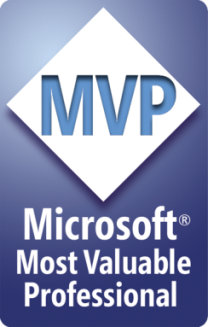 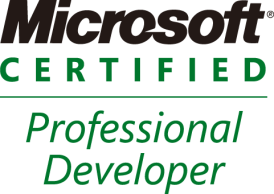 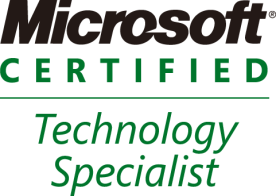